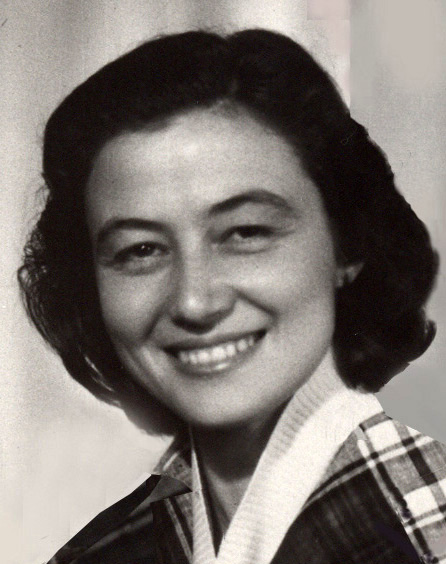 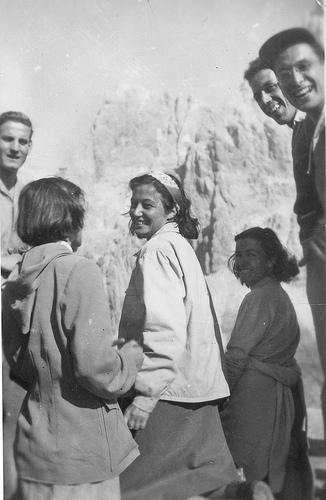 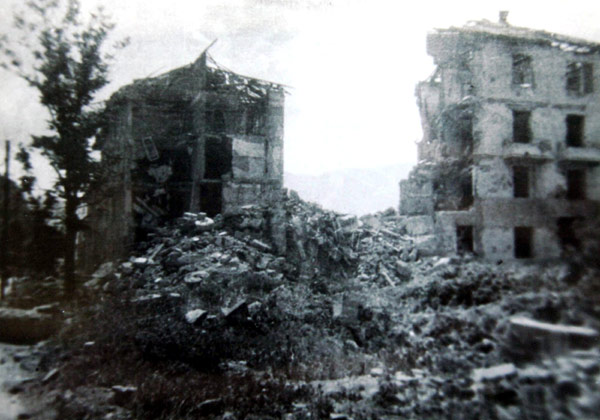 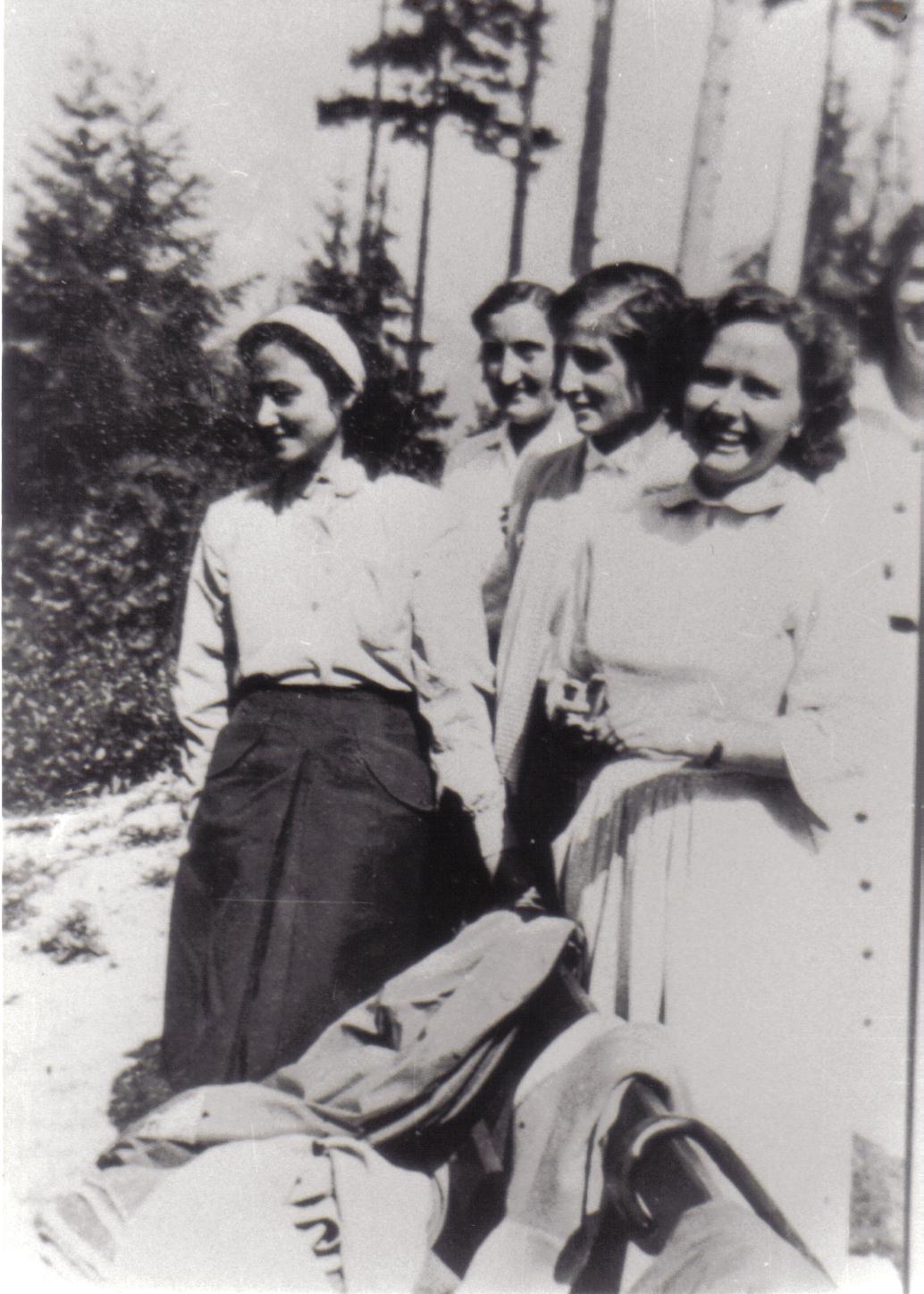 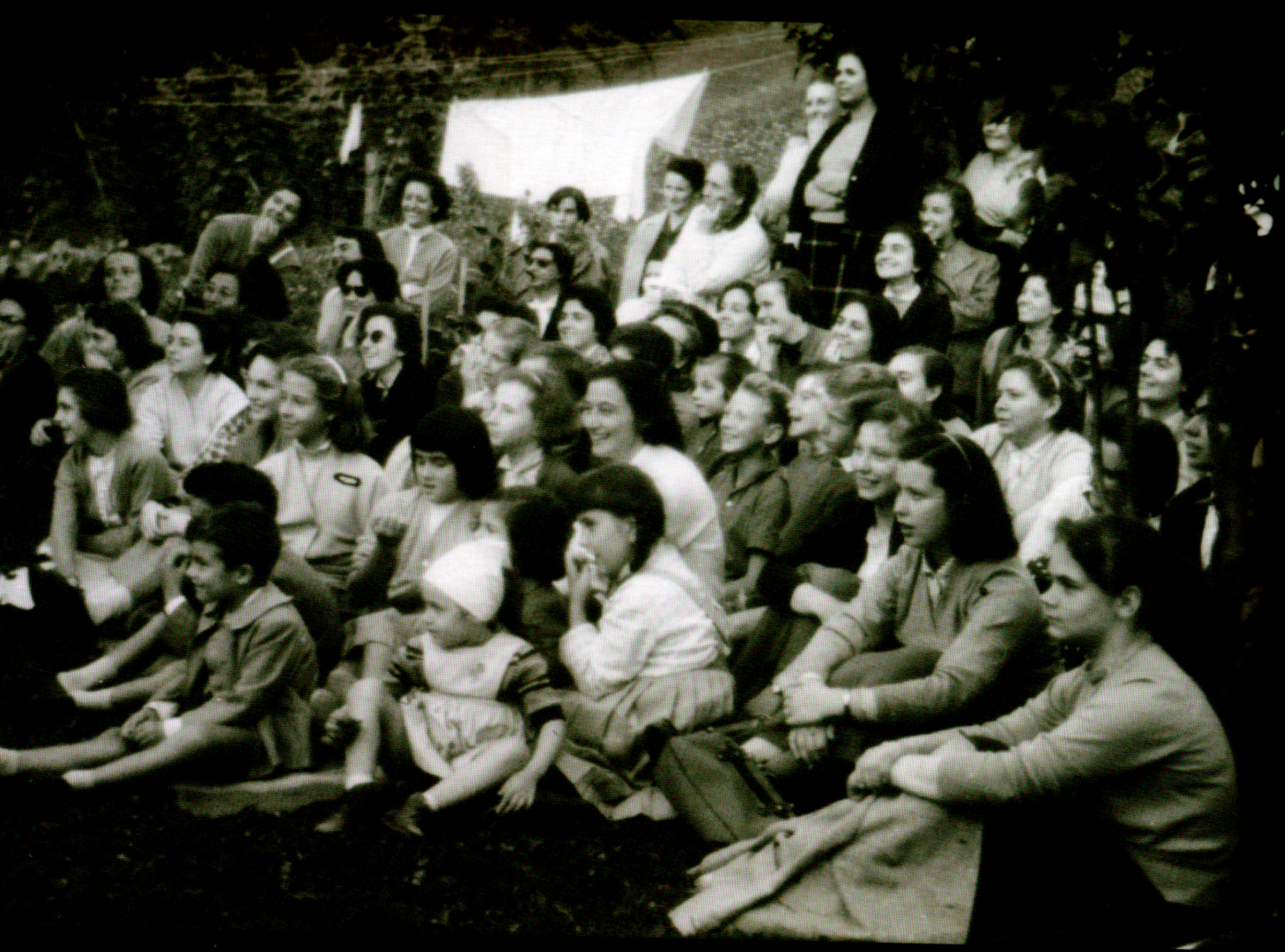 Foto sul comandamento Nuovo
«Ama il prossimo tuo come te stesso»
«Qualunque cosa hai fatto al più piccolo dei miei fratelli l’hai fatto a me»
«Questo è il mio commandamento, che vi amiate gli uni gli altri come io vi ho amato»
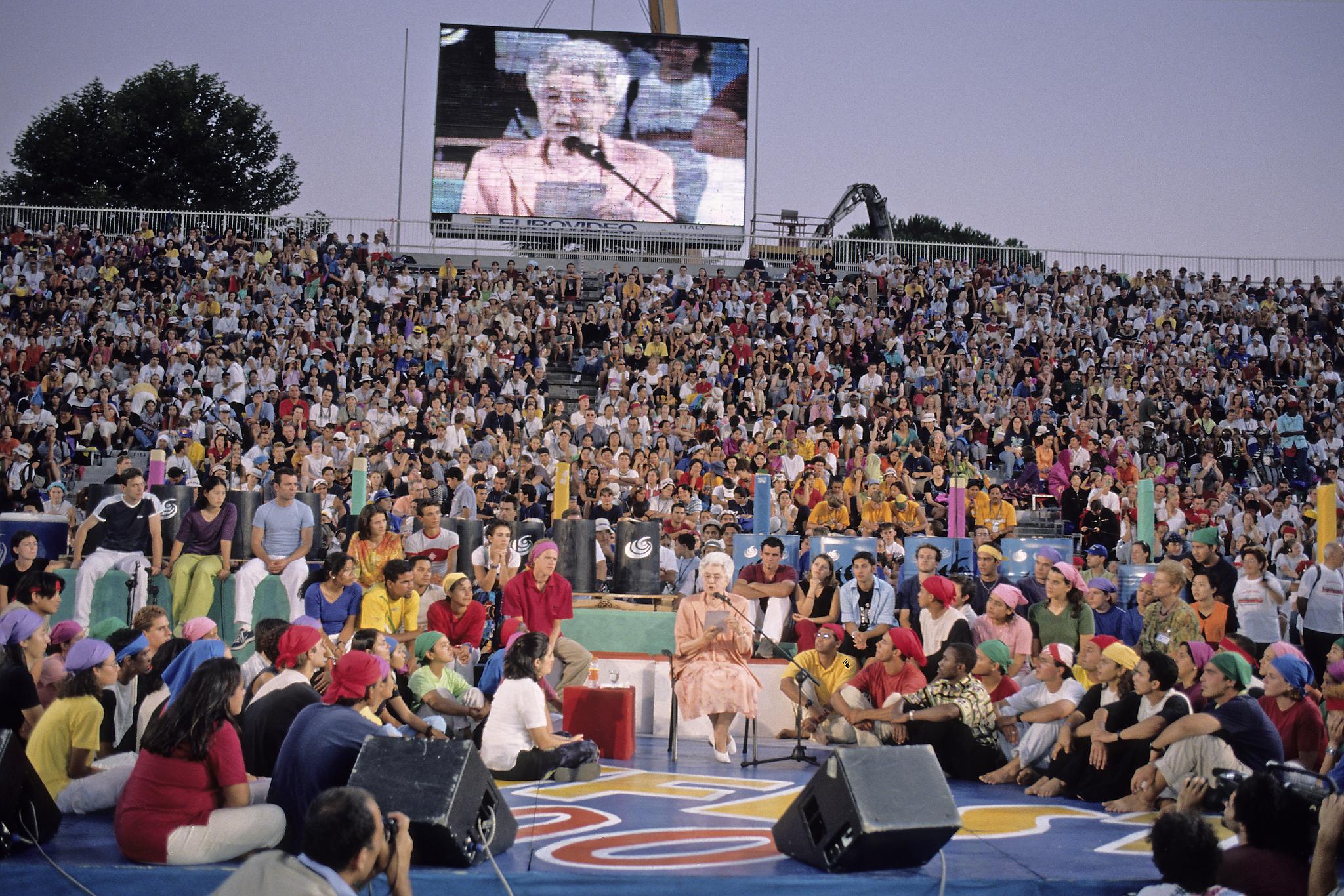 [Speaker Notes: Supercongresso]
[Speaker Notes: Canzone di Ruth e si usa la tastiera]